BENVENUTI NELLA SCUOLA PRIMARIA “P. BORSELLINO”di ARGELATO
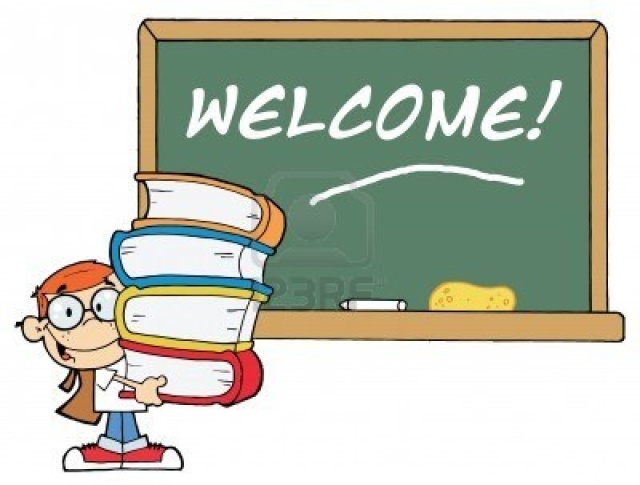 LA SCUOLA PRIMARIA DI ARGELATO HA ATTUALMENTE DUE CORSI :
 A: dalla classe 1° alla classe 5° , 
    B: dalla classe 2° alla classe 5°,    
   per un totale di 9 classi 
TUTTE le classi sono a 40 ore.
ORARIO DI FUNZIONAMENTO:
INGRESSO: SCAGLIONATO
Dalle ore 8.15 alle ore 8.35
USCITA: SCAGLIONATA dalle ore 
16.15 alle ore 16.35.
L’USCITA AVVIENE DA TRE PORTE DIVERSE: all’inizio dell’anno scolastico si daranno istruzioni in merito attraverso una cartellonistica.
L’Ente Locale offre diversi servizi , cui occorre iscriversi presso il Comune di Argelato:
-  PRE E POST SCUOLA  ( 7.30 – 8.35 mattino e 16.15 – 18.00 sera)   
-   TRASPORTO
-  SERVIZIO MENSA , comprensivo della merenda del mattino. (NON è possibile portare merende da casa se si usufruisce della mensa)
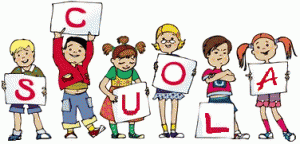 LA MENSA
Il momento della mensa è su due turni:
il primo dalle 12.10
il secondo dalle 13.10
I bambini, insieme alle insegnanti, andranno in mensa ed occuperanno lo spazio a loro assegnato, i tavoli e le sedute rispettano le disposizioni legge sia per la sicurezza (es. evacuazione) e sia per l’emergenza sanitaria (es. 1 mt).
Il pranzo viene servito dal personale della Dussman.
.
Le CLASSI:
La composizione delle classi prime avviene, generalmente, in settembre, ad opera di una COMMISSIONE PREDISPOSTA DALL’I.C. Ciò consente di formare gruppi eterogenei/omogenei.
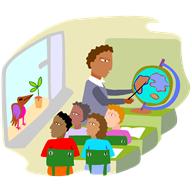 PRIMA DI TALE PERIODO NON E’ POSSIBILE SAPERE IN QUALE CLASSE E’ STATO INSERITO IL PROPRIO FIGLIO
Quali materie studieranno i nostri piccoli alunni?
ITALIANO			ED. FISICA
MATEMATICA			ED. MUSICALE
STORIA				ARTE e IMMAGINE
SCIENZE				I.R.C./A.A.
GEOGRAFIA			
INGLESE
ED. CIVICA
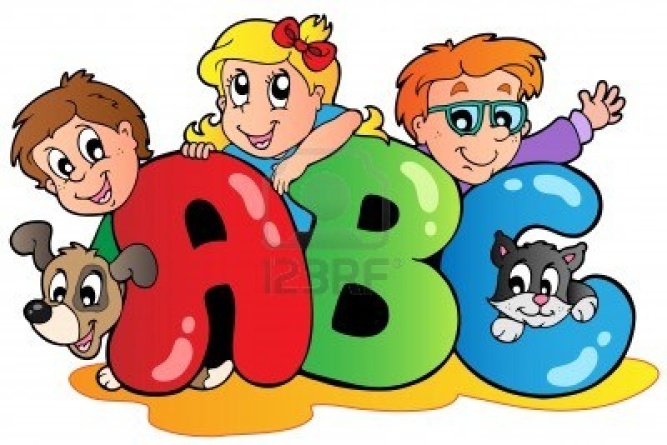 I PROGETTI E LE ATTIVITA’ PREVISTI PER IL PRESENTE ANNO SCOLASTICO:
ATTIVITA’ ACCOGLIENZA 
ATTIVITA’ BIBLIOTECA
ATTIVITA’ GEOVEST-HERA-COOP-CONAD
PROGETTO SCREENING PRO-DSA e LABORATORIO
ATTIVITA’ CONSIGLIO COMUNALE RAGAZZI
PROGETTO ALFABETIZZAZIONE STRANIERI
PROGETTO PSICOMOTRICITA’ CL 1°
ATTIVITA’ CODE WEEK
SPORTELLO D’ASCOLTO
LETTORATO DI INGLESE CLASSI 3°-4°-5°
SCREENING
Da parecchi anni, nelle classi PRIME e nelle classi SECONDE,  viene effettuato lo SCREENING PER L’INDIVIDUAZIONE PRECOCE DI DIFFICOLTA’ NELL’APPRENDIMENTO DELLA LETTO-SCRITTURA.
LE SOMMINISTRAZIONI DEI TEST, previsti nelle classi prime, SONO DUE e vengono effettuati dalle docenti, durante l’orario scolastico . 
I periodi di somministrazione sono a FINE GENNAIO E APRILE.
LA SCUOLA HA DELLE REGOLE

REGOLAMENTO di ISTITUTO
REGOLAMENTO di DISCIPLINA
PATTO di CORRESPONSABILITA’ EDUCATIVA

    SUL SITO INTERNET DELL’IC COMPRENSIVO di ARGELATO, TROVERETE DOCUMENTI, NOTIZIE IN EVIDENZA, REGOLAMENTI, STAFF, ORARI DI RICEVIMENTO E FUNZIONAMENTO , LAVORI di  CLASSE ecc … 
                        www.icargelato.edu.it
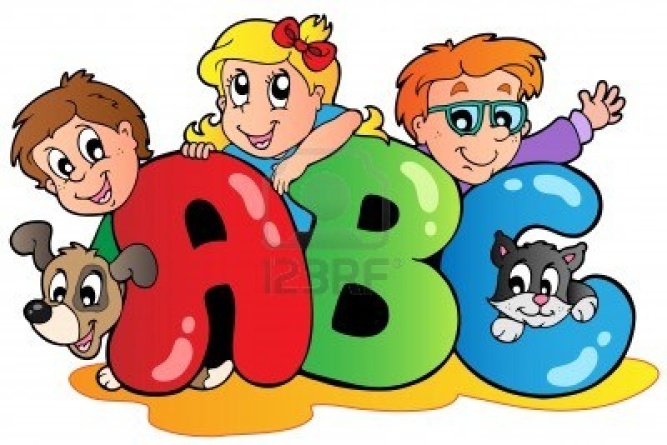 ACCOGLIENZA NUOVI ISCRITTI 
CLASSI PRIME:


ASSEMBLEA GENITORI: si svolge una settimana circa prima dell’inizio delle lezioni. 
In tale sede verrà indicato:
l’orario scaglionato di ingresso/uscita, 
verrà indicata la classe di appartenenza, 
conoscerete i docenti, 
verrà fornito un elenco del materiale occorrente.
 ACQUISTATE SOLO LO ZAINO (NO Trolley) E L’ASTUCCIO .
Nella prima settimana di lezione, gli alunni USCIRANNO DOPO LA MENSA. 
Purtroppo a causa dell’emergenza sanitaria, il primo giorno di scuola NON sarà ammesso accompagnare i bimbi in classe.
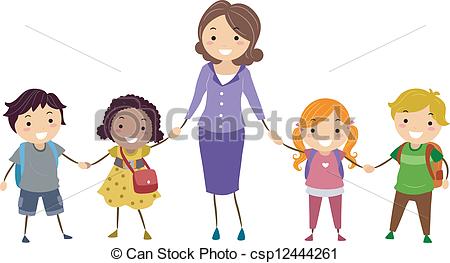 USCITA DEGLI ALUNNI


I bimbi andranno attesi all’uscita designata, secondo l’orario scaglionato che verrà comunicato il giorno dell’assemblea a settembre.
Si consiglia di delegare più persone di Vostra fiducia attraverso un modulo, cui andrà allegata copia di un documento di riconoscimento.
VI PREGHIAMO DI ESSERE PUNTUALI sia all’entrata che all’uscita. Qualora non fosse possibile, il Comune mette a disposizione alcuni servizi integrativi a sostegno delle famiglie.
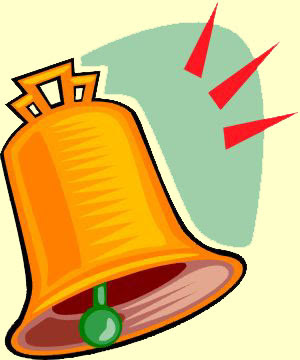 RAPPORTI CON LA SCUOLA


ASSEMBLEA PER L’ELEZIONE DEI RAPPRESENTANTI DI CLASSE :  FINE OTTOBRE
RICEVIMENTO -  COLLOQUI INDIVIDUALI PREVISTI DAL CALENDARIO SCOLASTICO: DICEMBRE – APRILE (Meet)
CONDIVISIONE DOCUMENTI DI VALUTAZIONE: FEBBRAIO – GIUGNO (Meet)
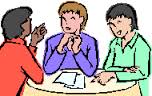 RISOLUZIONE DI PROBLEMI
Per problemi di carattere AMMINISTRATIVO, occorre rivolgersi alla  SEGRETERIA DELL’ISTITUTO , negli orari di ricevimento.
Per problemi relativi alla DIDATTICA, all’INSERIMENTO, ai RAPPORTI INTERPERSONALI ecc …
RIVOLGETEVI ALLE VOSTRE INSEGNANTI 
QUANDO???
E’ possibile conferire con le insegnanti nei momenti istituzionali (colloqui)
Se il problema è urgente, è possibile richiedere alle docenti, tramite diario, un colloquio straordinario. L’appuntamento vi verrà dato il prima possibile.
L’INGRESSO ALLA SCUOLA PRIMARIA E’ UN MOMENTO IMPORTANTE PER VOI E PER I VOSTRI BIMBI!!!
“CARICATELI” POSITIVAMENTE!!!!
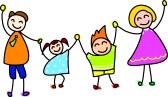